Le voyage dans le monde de la poésie française
«La musique des mots»
L’ équipe du groupe français du 11 «a» du gymnase № 39 d’ “Ekaterinbourg”
 Troisième étape
Nous adorons la France et la culture française! Et ce concours des vers est un grand plaisir pour nous!
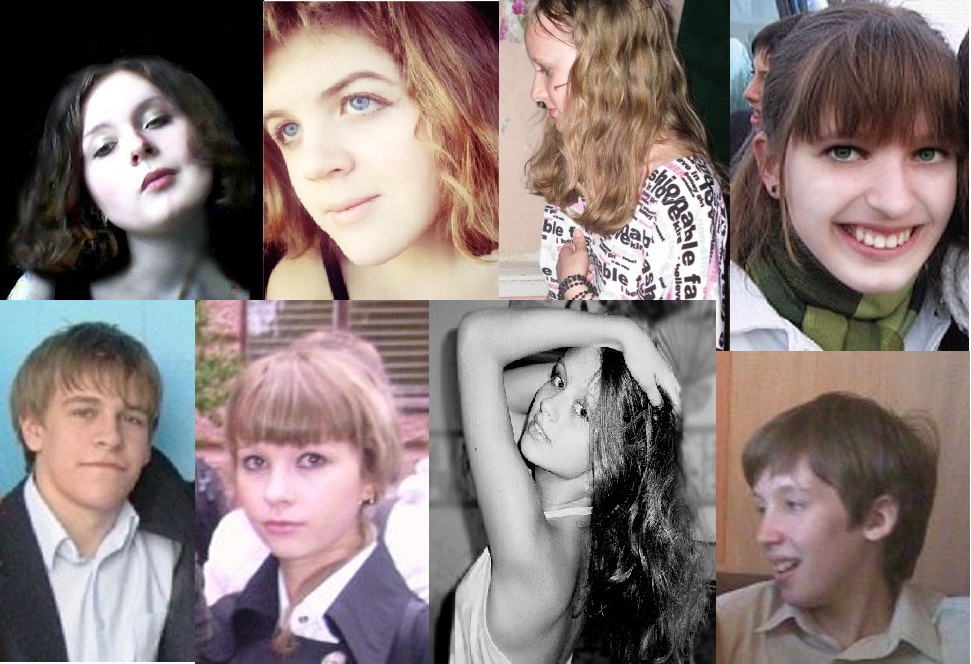 Anastasie
Anastasie est très intelligente
 Talanteuse et adorable
Elle est très belle et très charmante
 Elle est une fille formidable
Irène
Ses yeux sont pur vert
Elle est pleine d’amour
Sa face est pâle comme l’hiver
Elle est
souriante toujours
Roman
Je connais un garçon
Il est très sérieux
Pour ses amis il est bon
Et il n’est pas paresseux
Anne
Son  grand esprit
Est très original
Elle aime la vie
Celle qui n’est pas banale
Ses gestes sont émouvants
Et son visage charmant
Stas
Dans notre classe il y a un garçon
Il est tres gentil, et il aime  notre classe
Il sait comment on peut jouer au football
Il n’aime pas rester tout seul
Diane
Dans notre classe il y a une fille
Qui aime les bananes
Elle est très gaie et pas tranquille
Et elle s’ appelle Diane
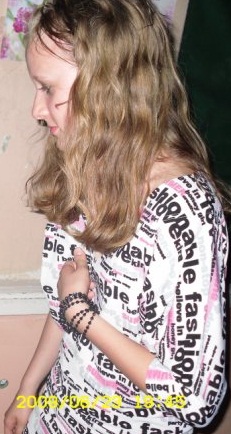 Catherine
Catherine est pleine de vie
Elle court toujours
Sans cesse, avec un crie
Vers la future
Catherine est pleine de vieElle court à coeur ouvertVers son futur
Nastia N.
Elle s’ appelle Nastia
Elle est très sportive
Dans son ame il y a 
Des qualités positives
Merci pour votre attention